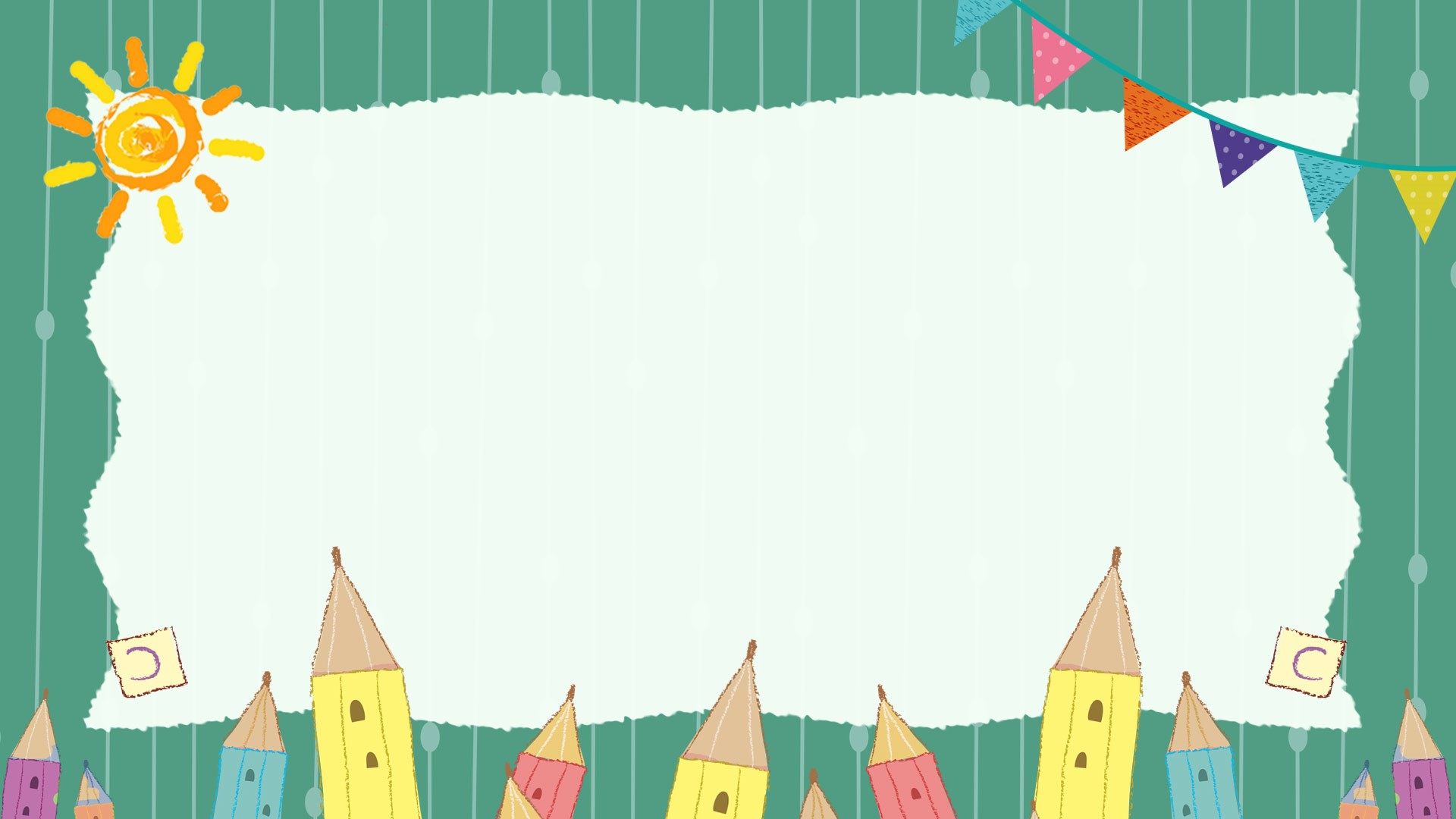 TRƯỜNG TIỂU HỌC PHÚC LỢI
TIẾNG VIỆT 1
Trò chơi: Hái táo
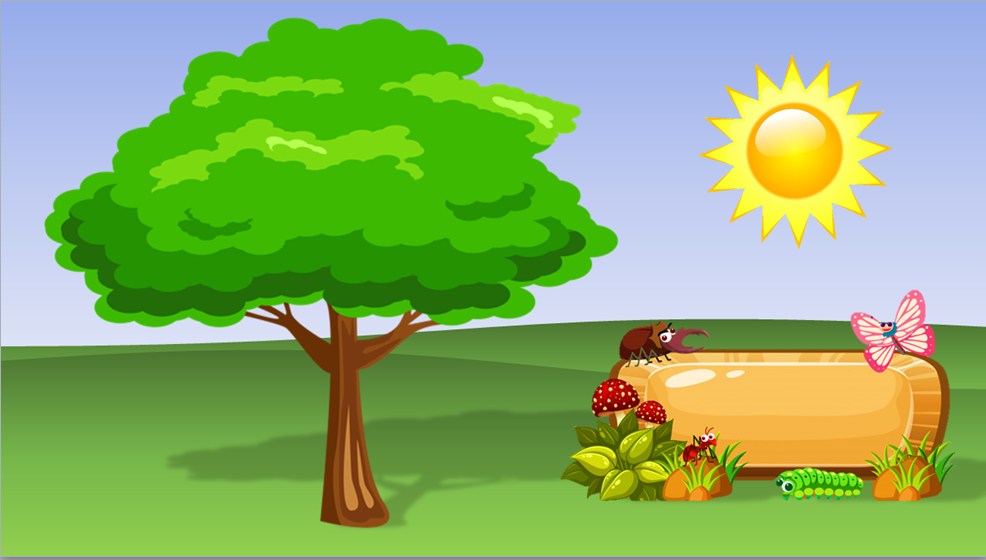 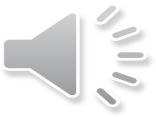 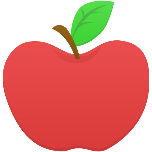 1
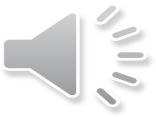 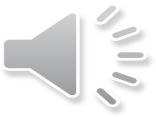 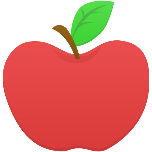 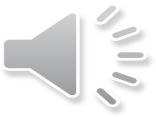 2
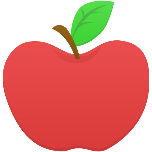 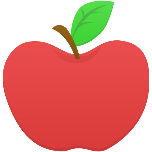 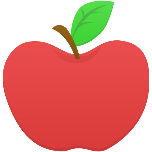 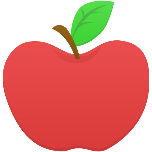 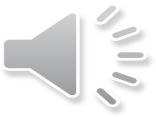 3
4
5
6
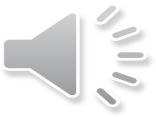 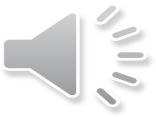 tấp nập
nét chữ
tia chớp
mứt sen
chút ít
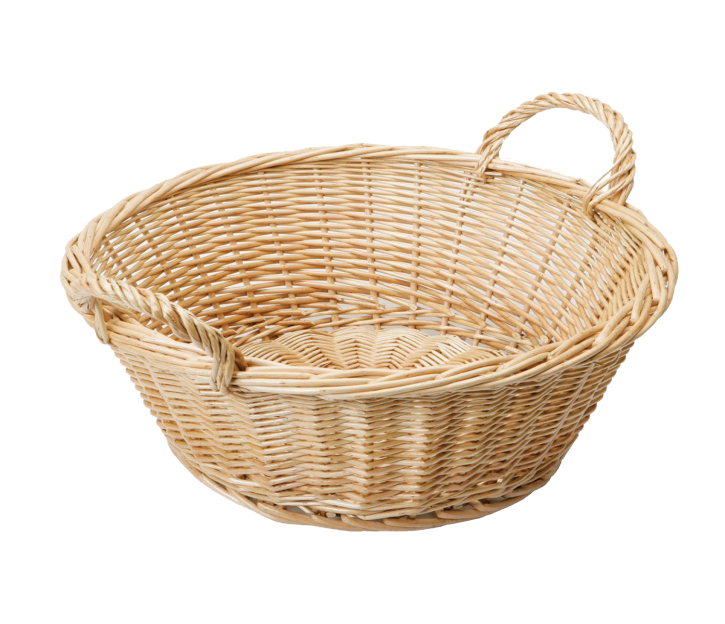 hồi hộp
[Speaker Notes: CÁCH SỬ DỤNG TRÒ CHƠI:  VD: Chọn quả táo số 1, nhấn vào quả táo số 1=> hiện lên chữ cần đọc (đèn pin), nhấn vào chữ đã đọc (đèn pin) => quả táo số 1 biến mất, nhấn vào mặt trời chữ đọc biến mất. Tương tự.]
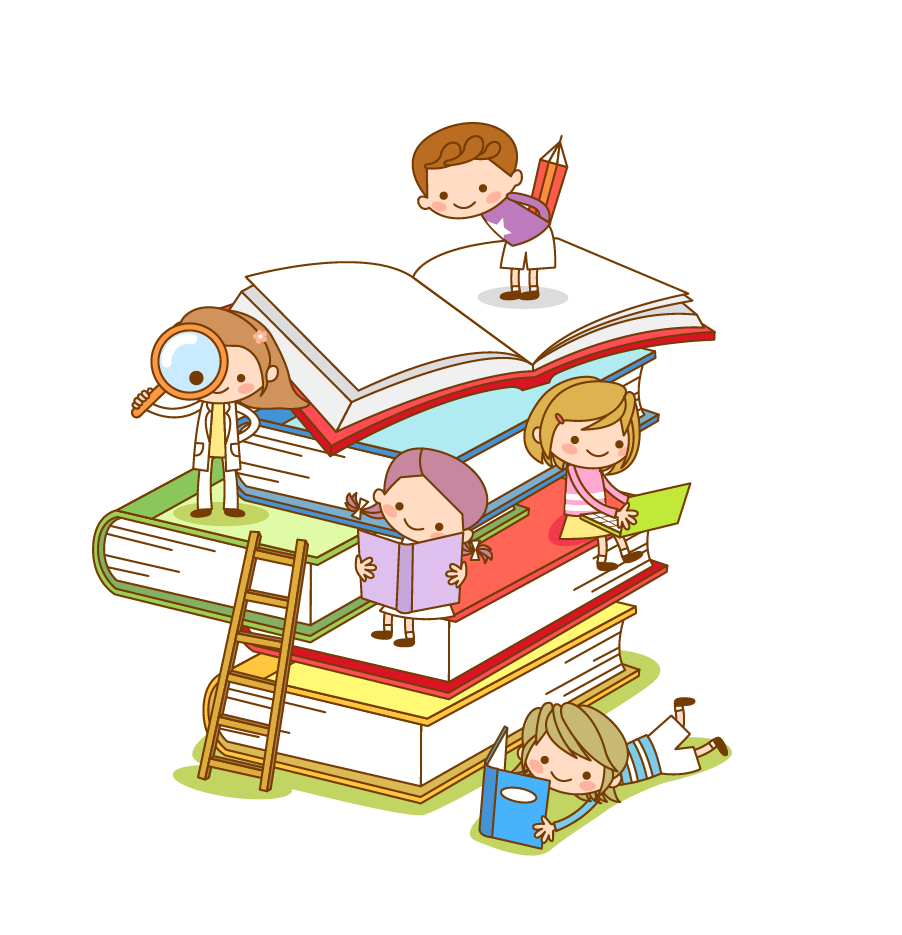 BÀI 56
ep êp ip up
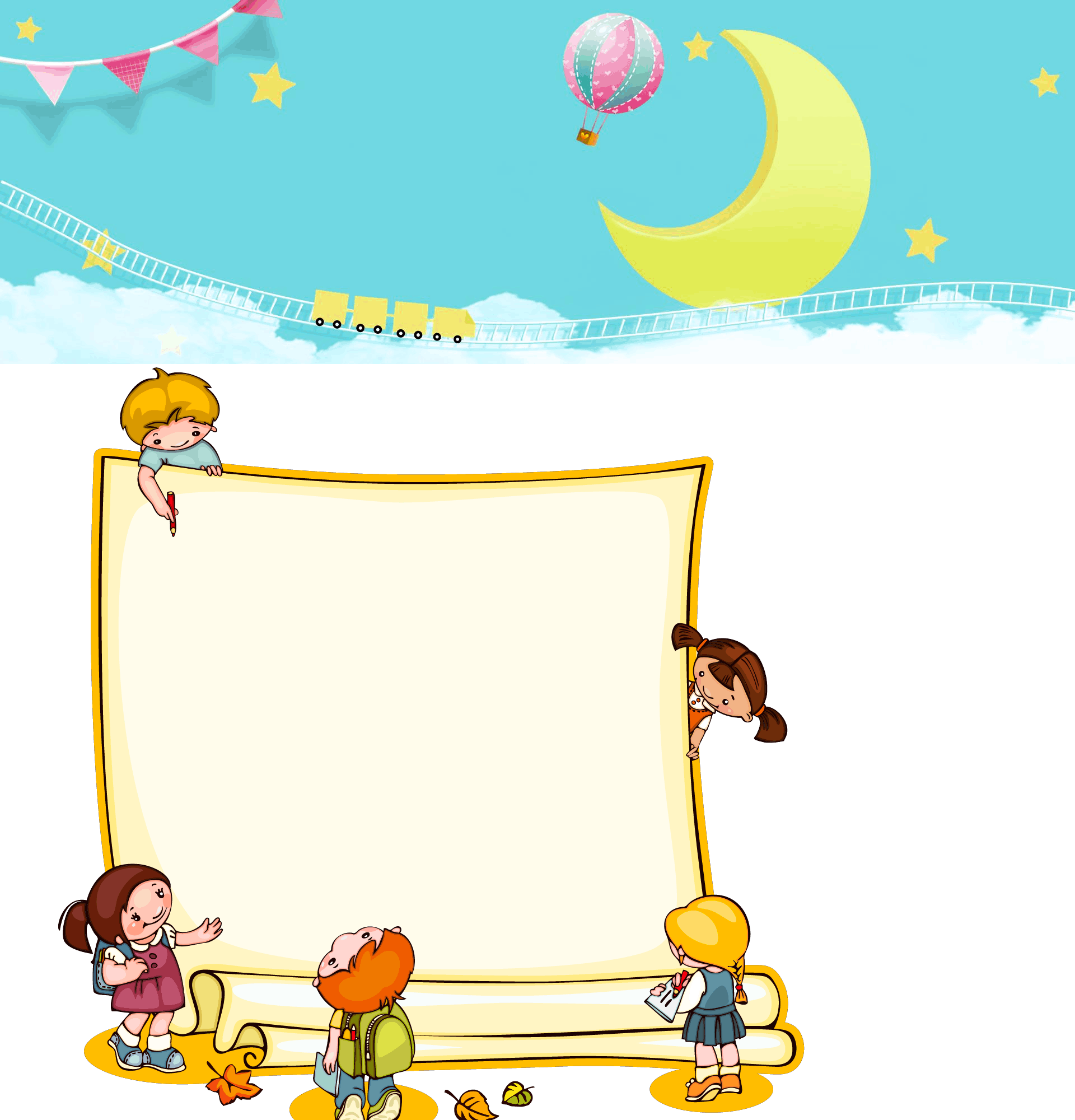 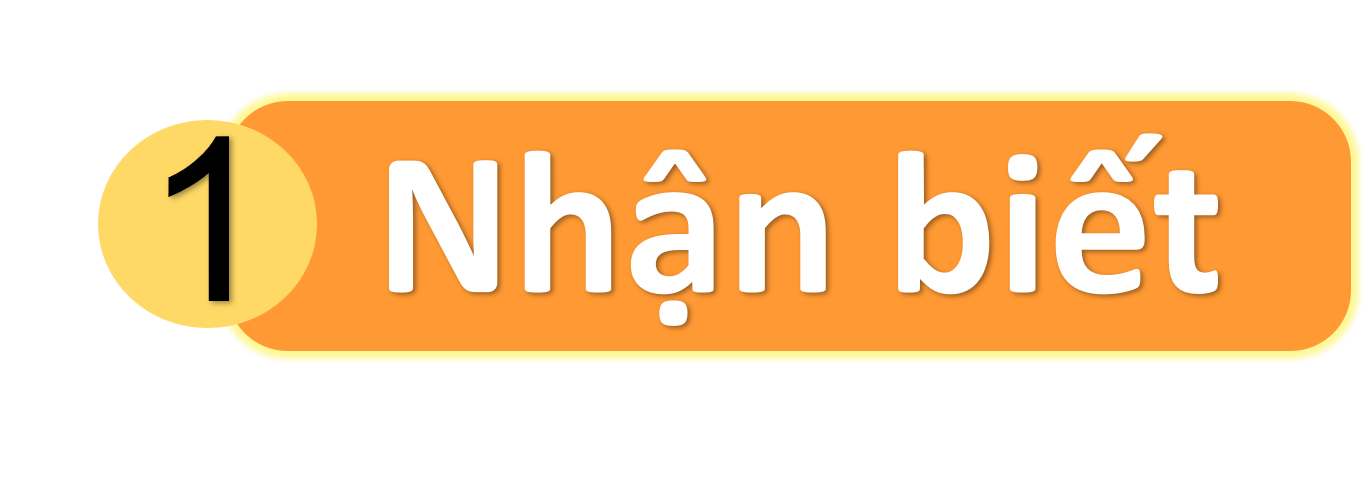 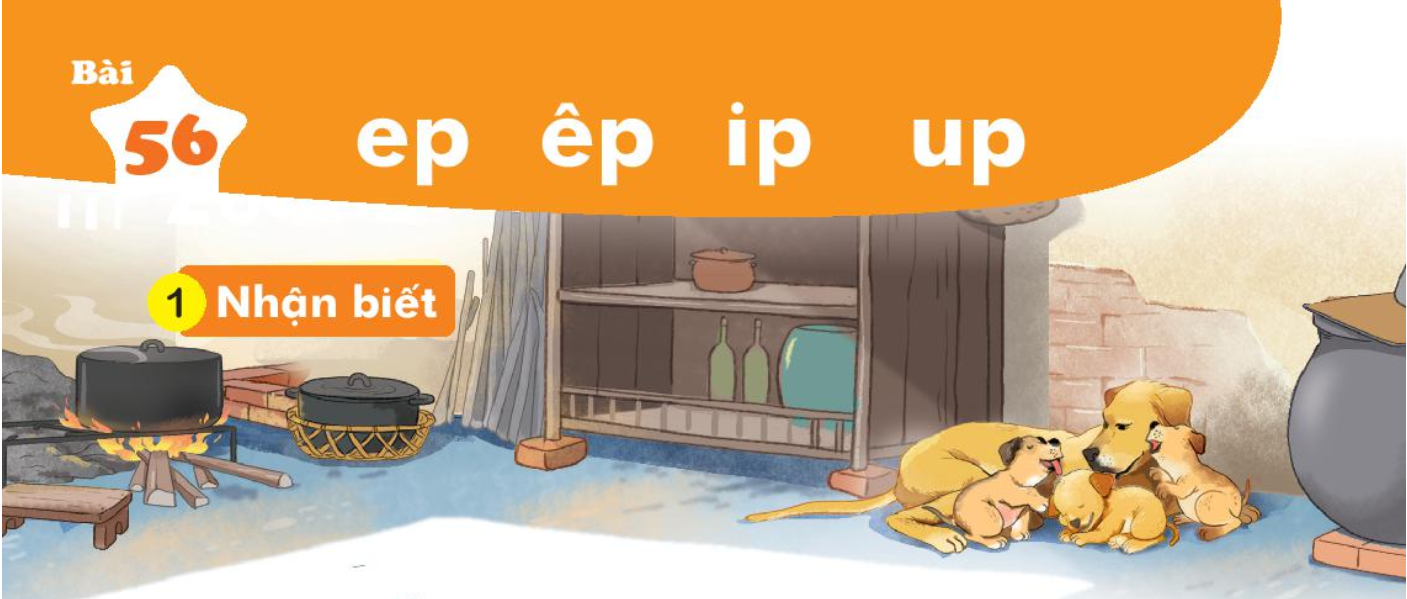 ep
up
Trong bếp, lũ cún con múp míp nép vào bên mẹ.
êp
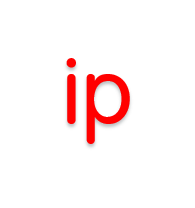 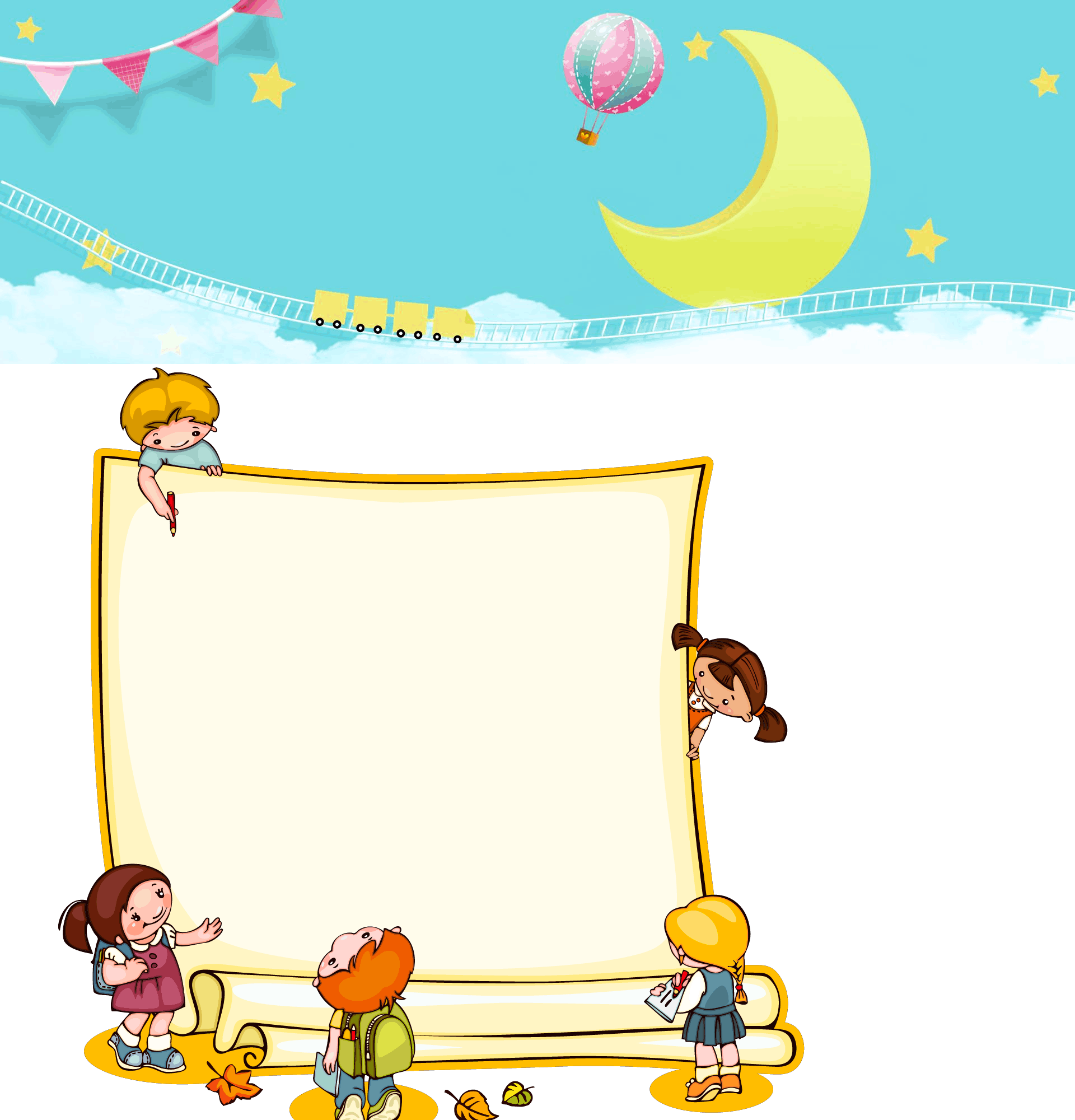 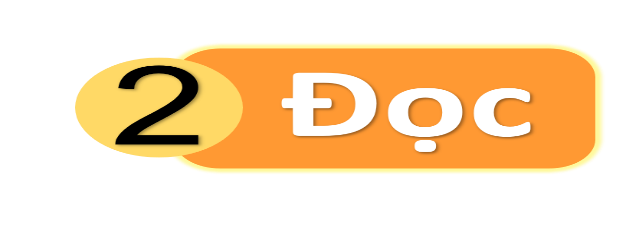 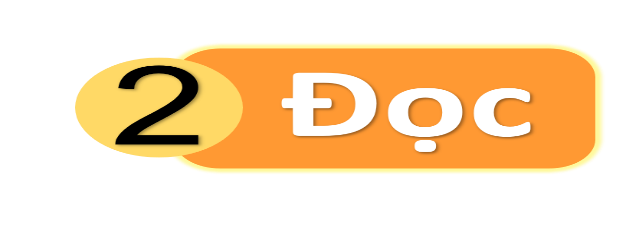 up
ep
êp
ip
n
ep
ep
nép
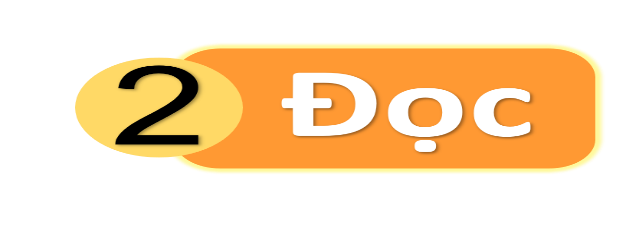 kẹp
nẹp
ep
ep
xếp
nếp
êp
êp
kịp
nhịp
ip
ip
búp
giúp
up
up
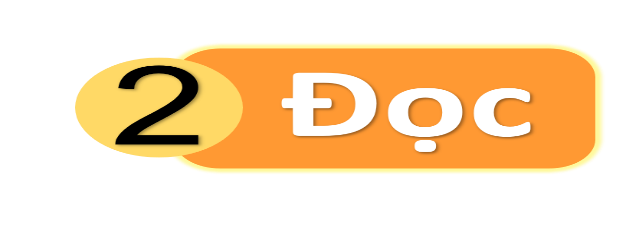 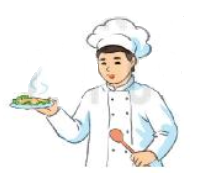 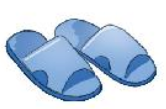 đôi dép
đầu bếp
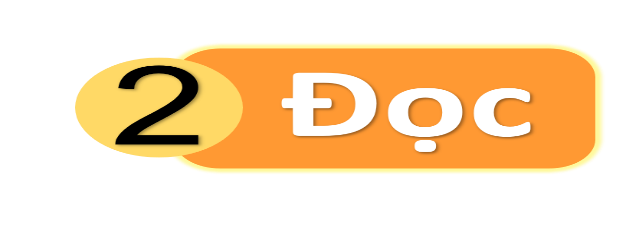 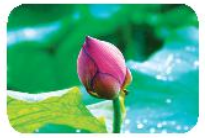 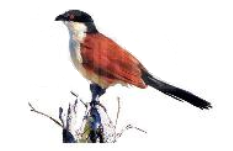 búp sen
bìm bịp
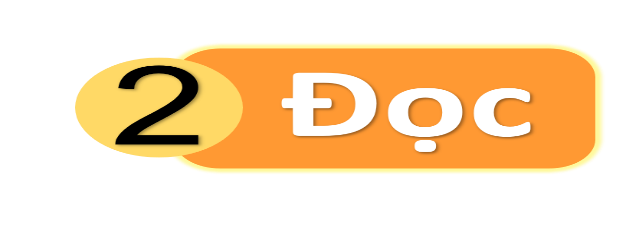 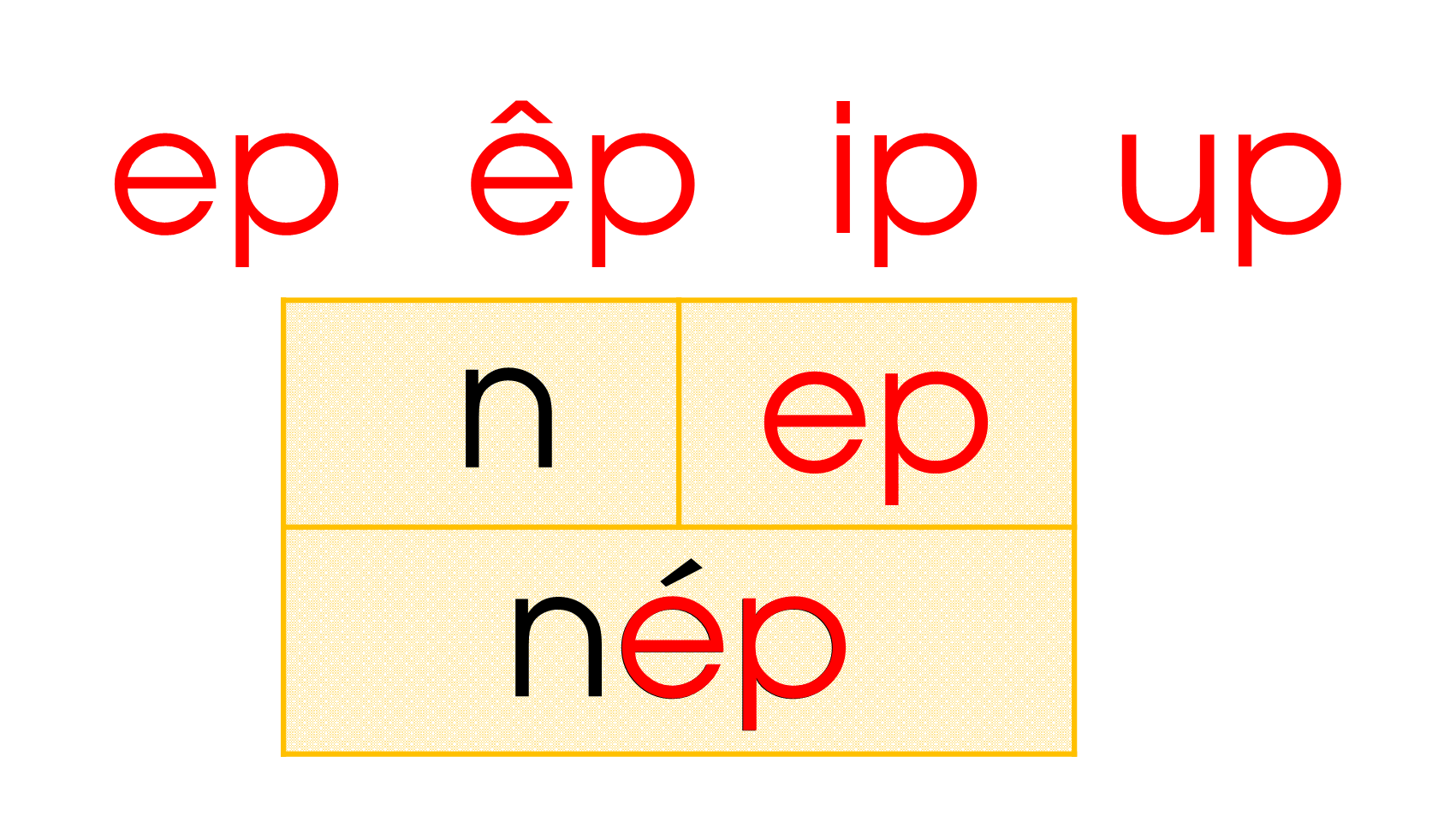 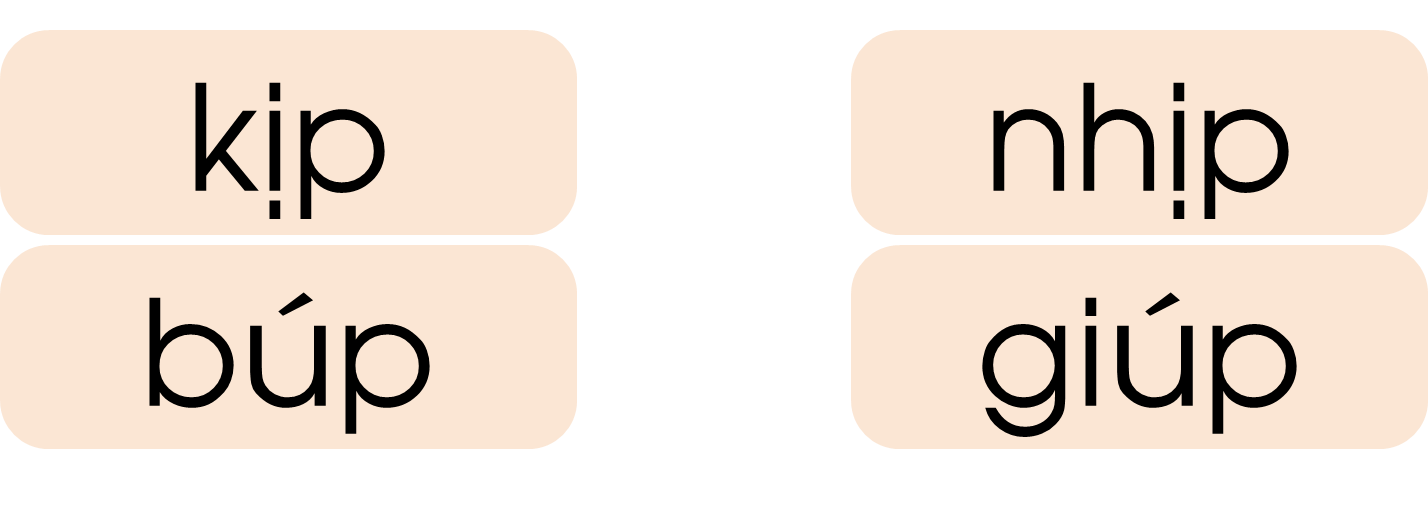 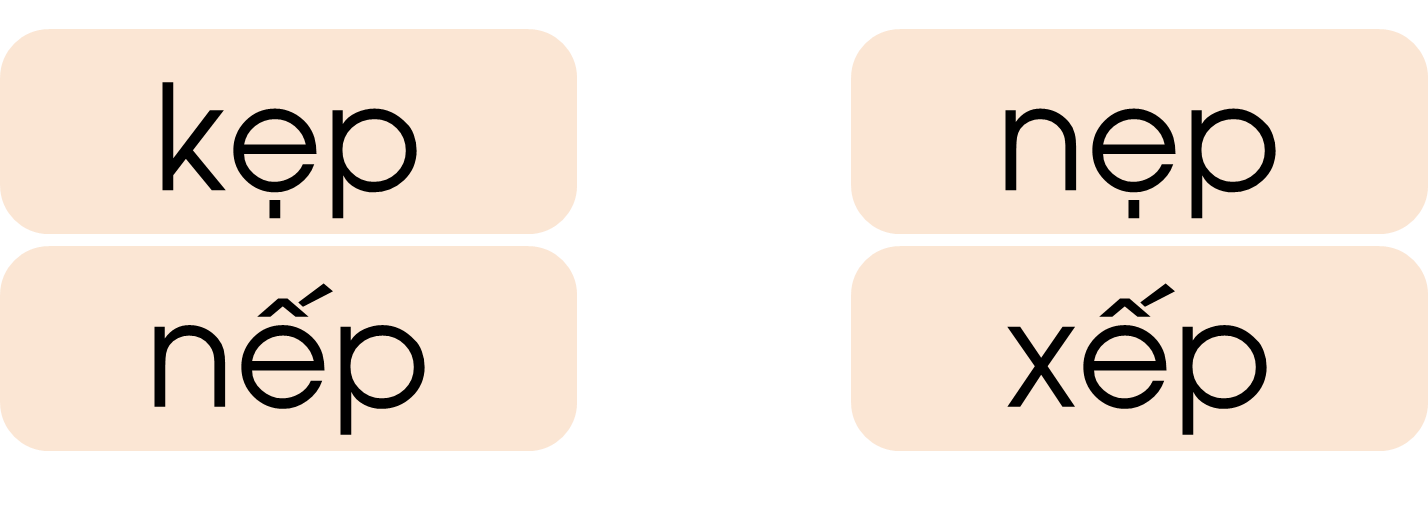 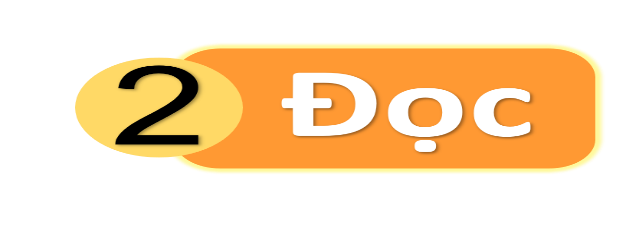 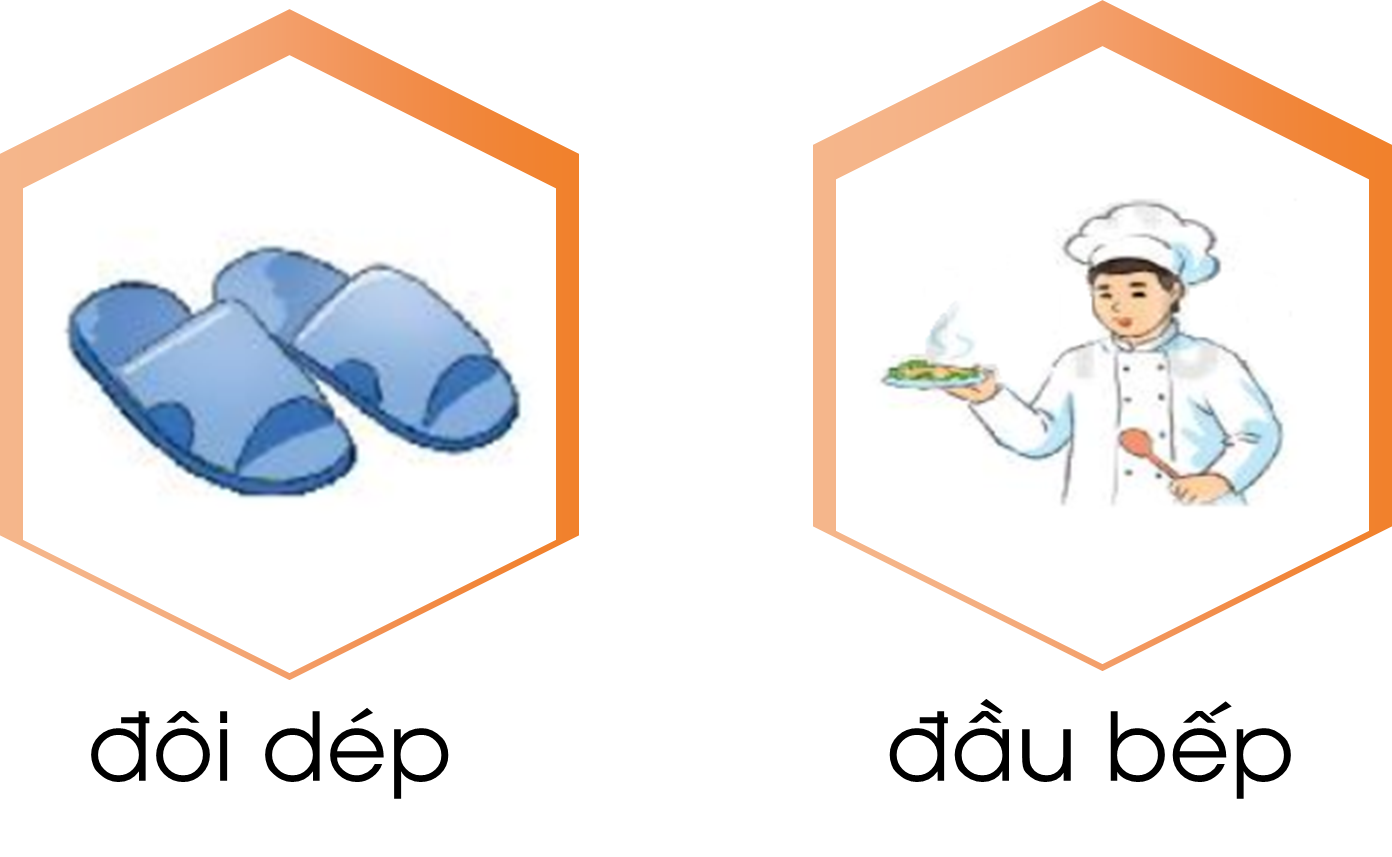 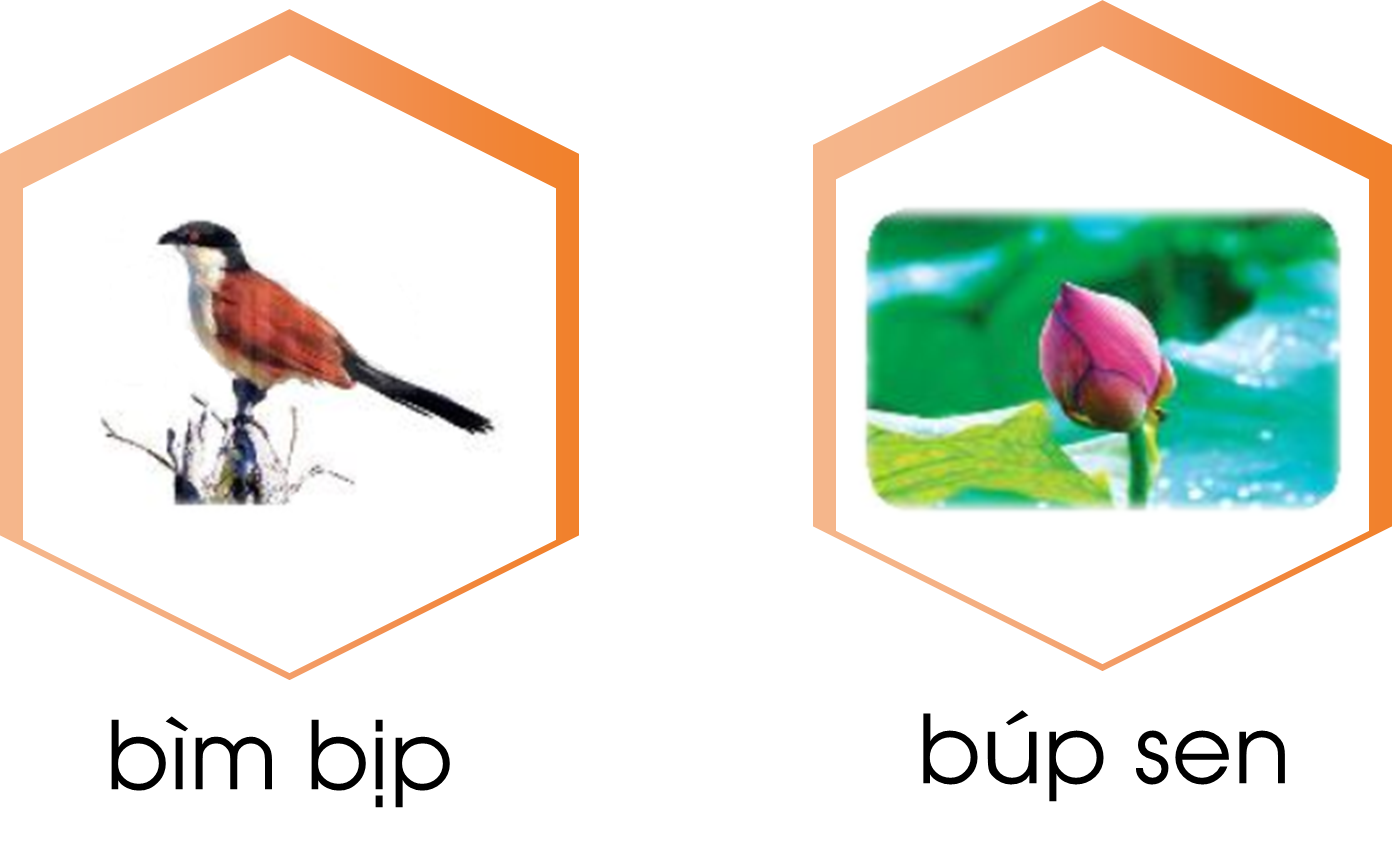 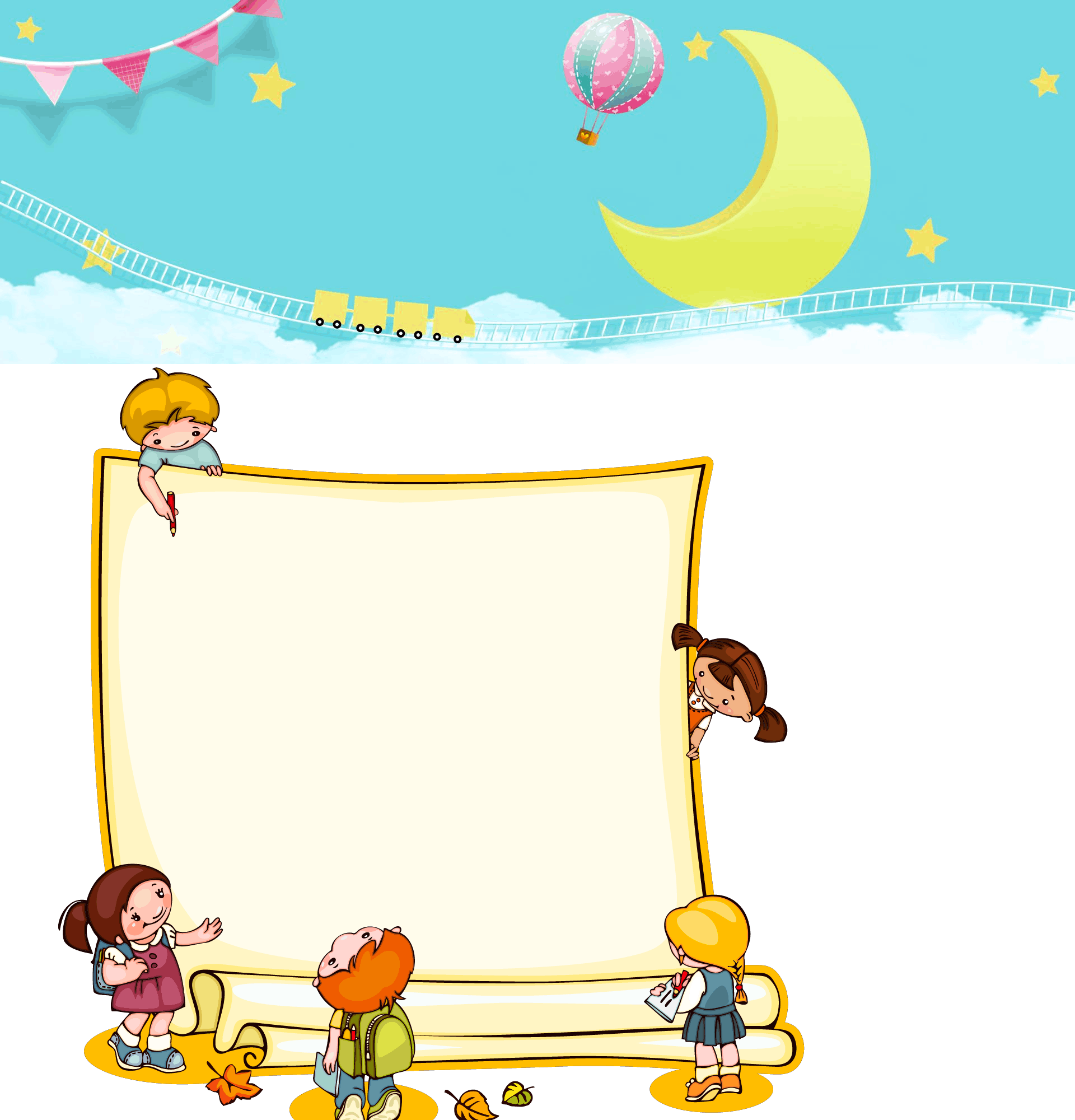 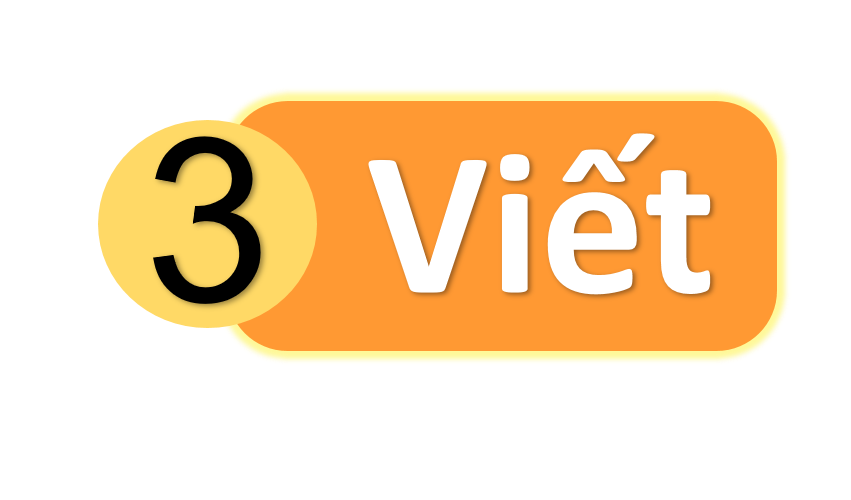 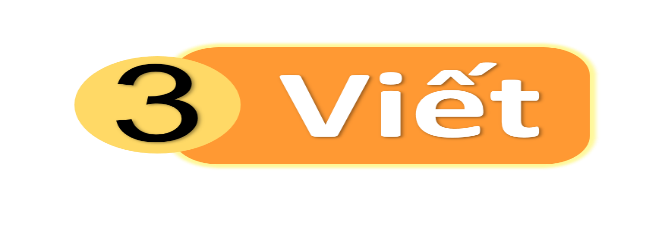 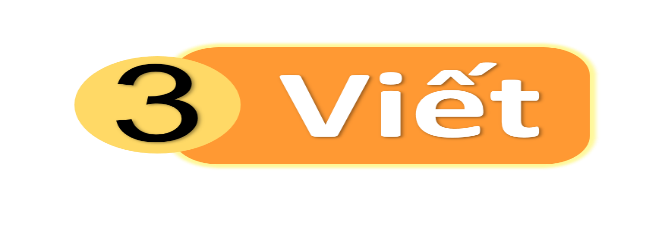 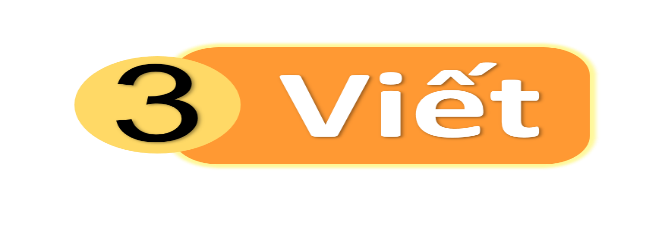 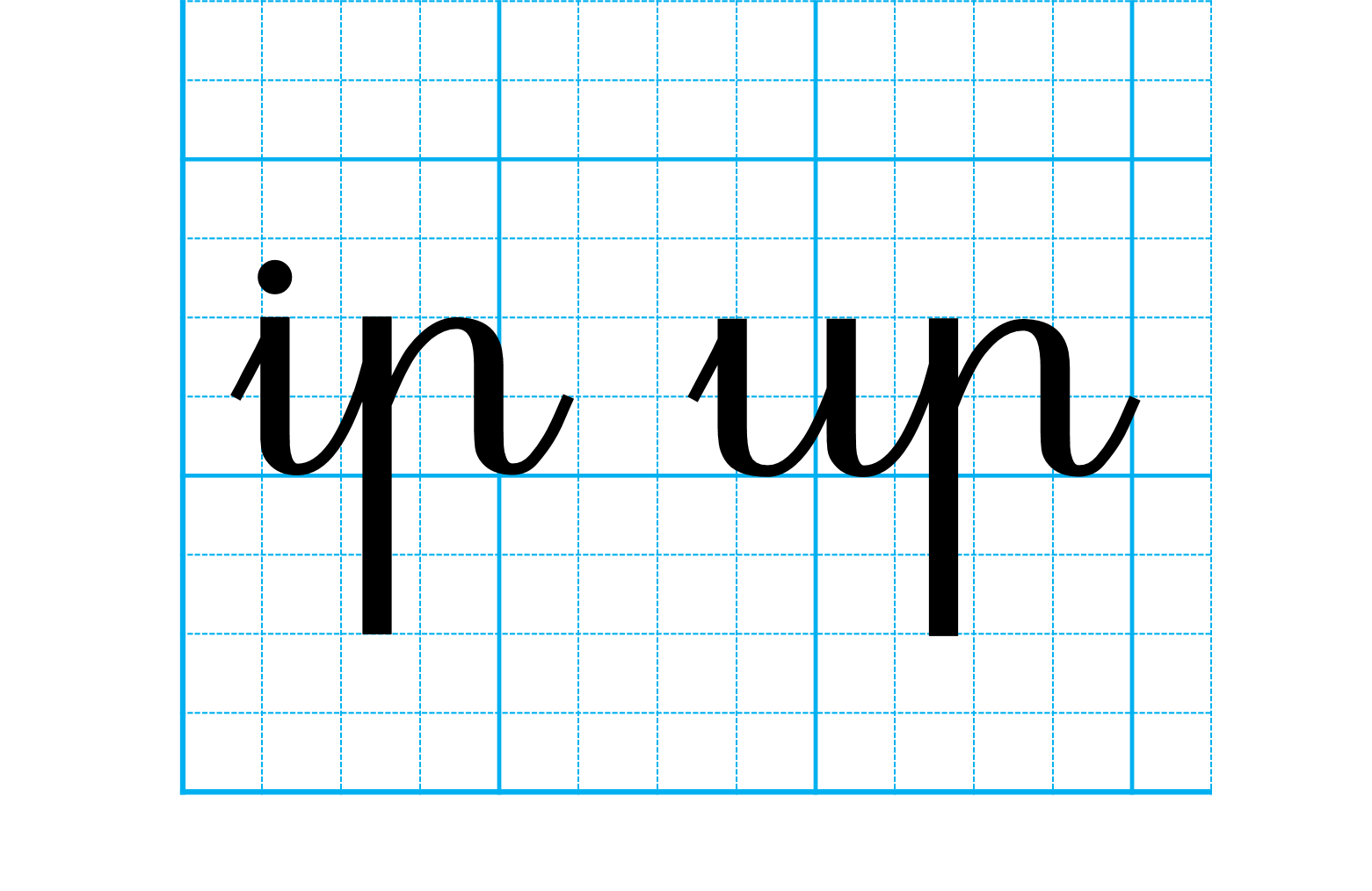 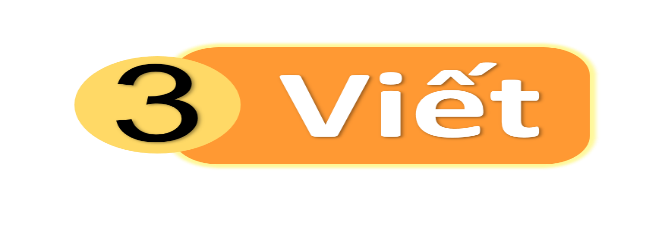 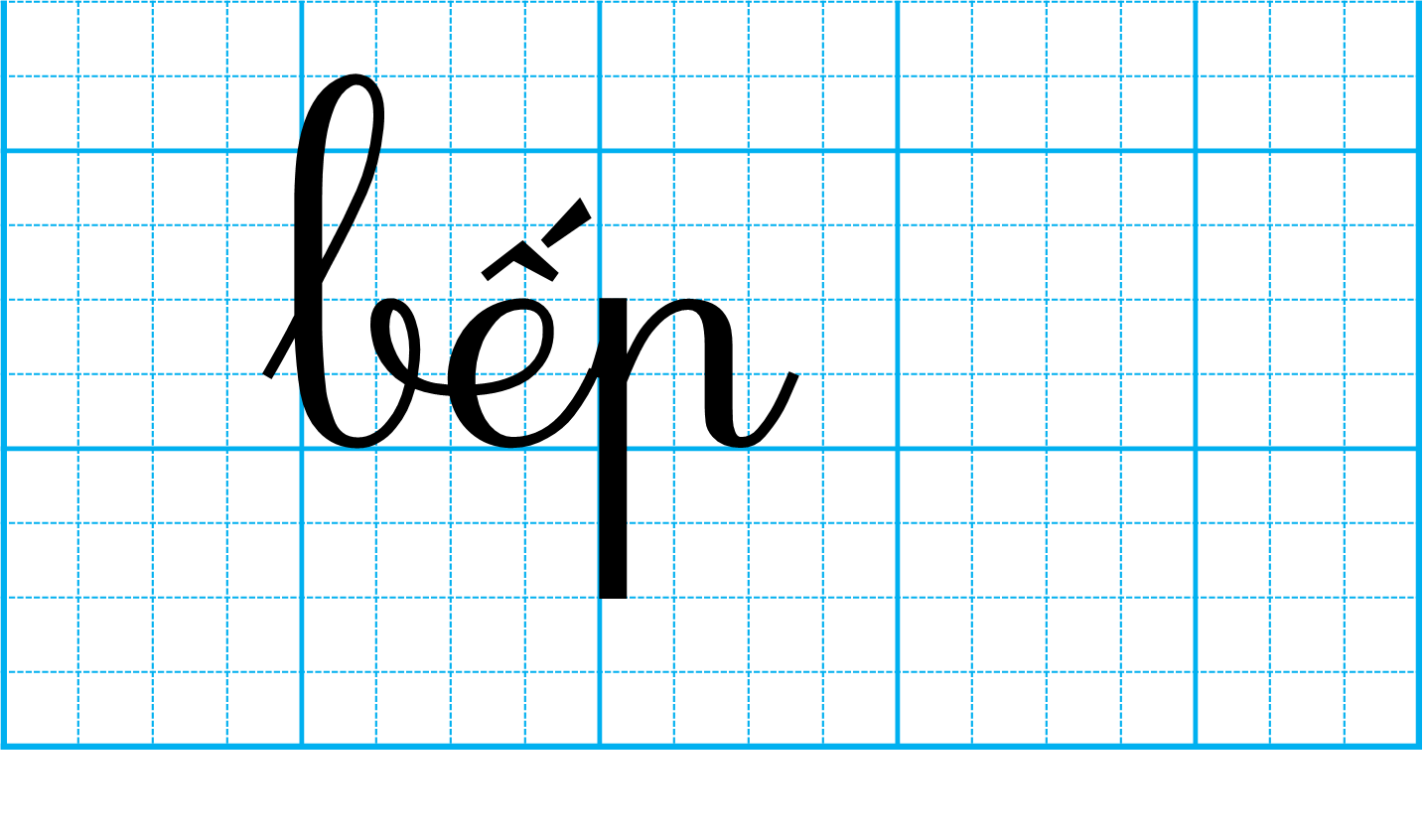 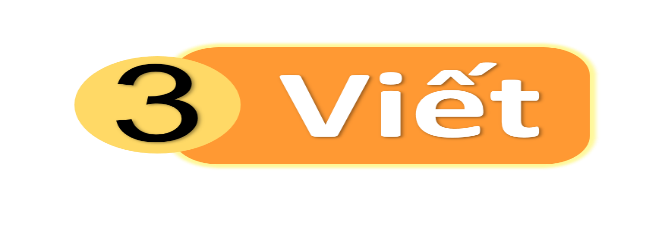 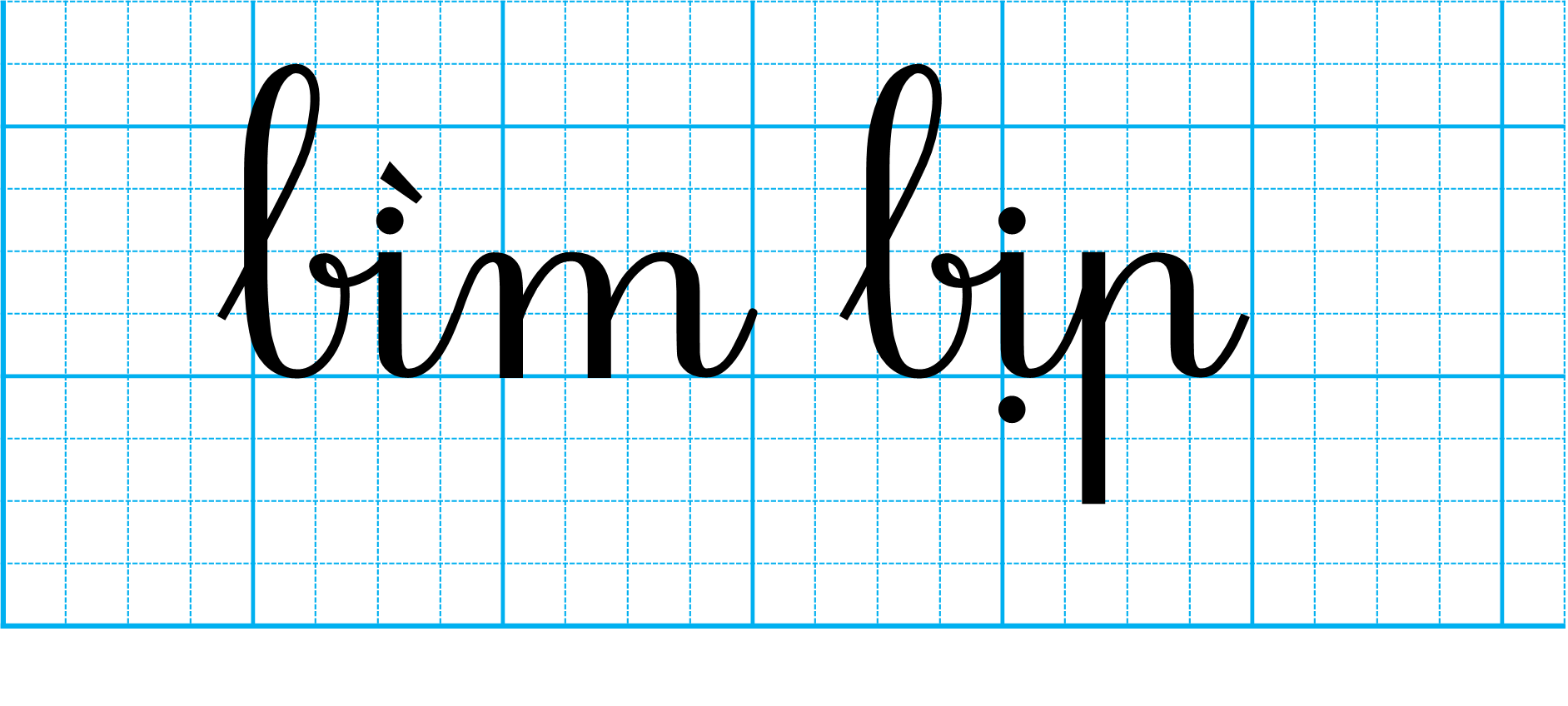 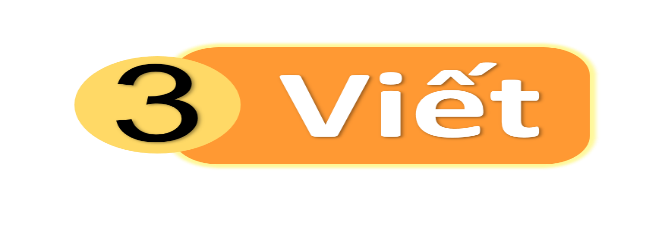 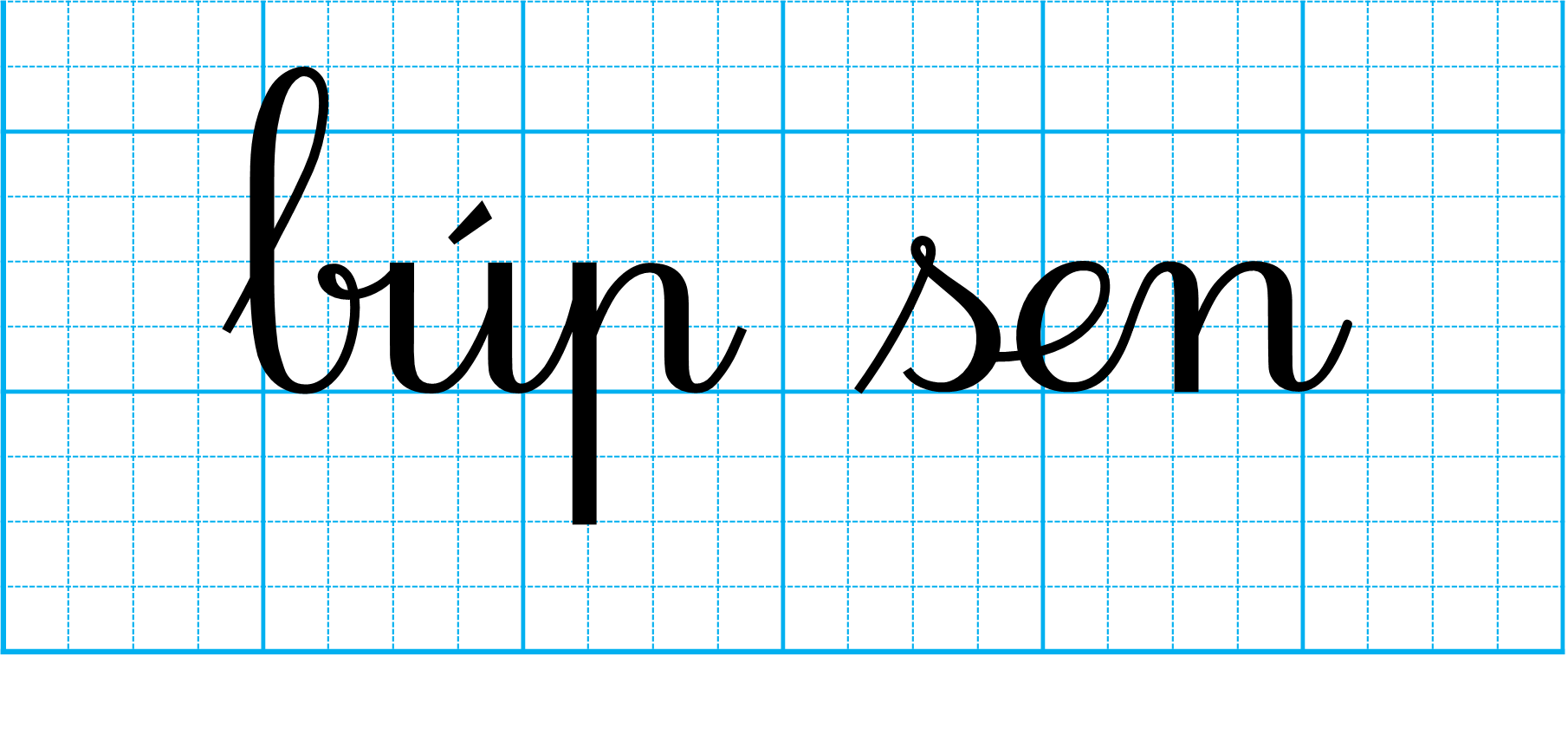 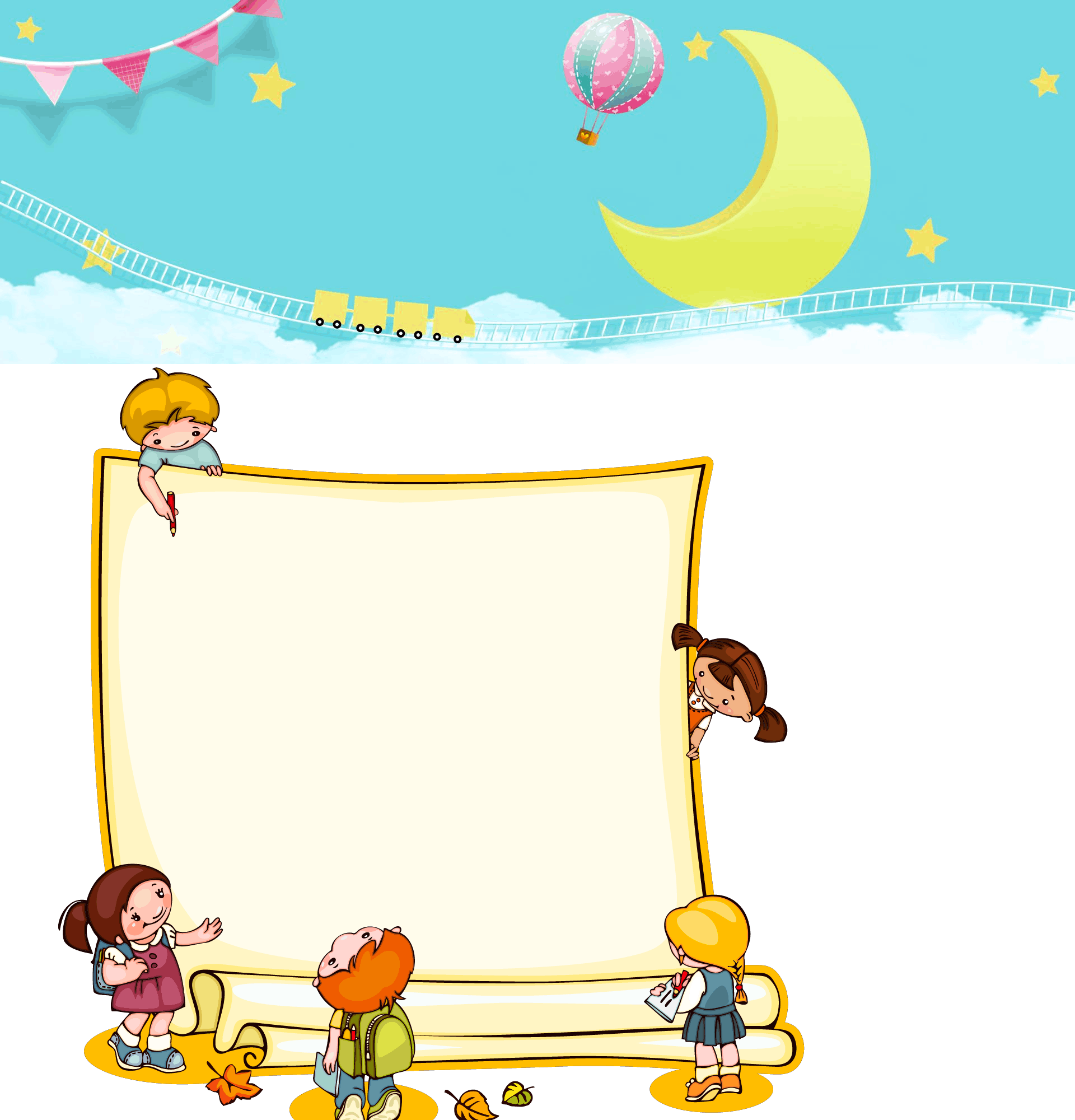 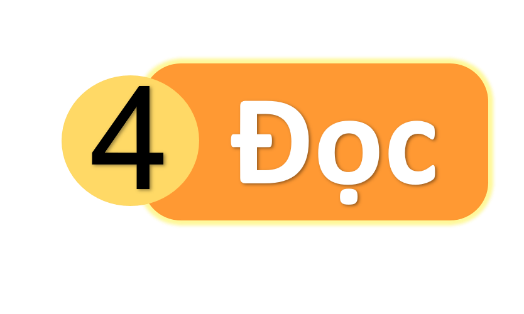 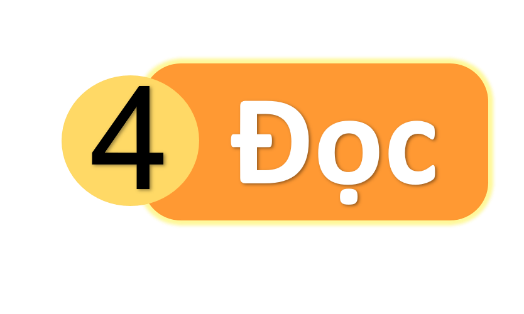 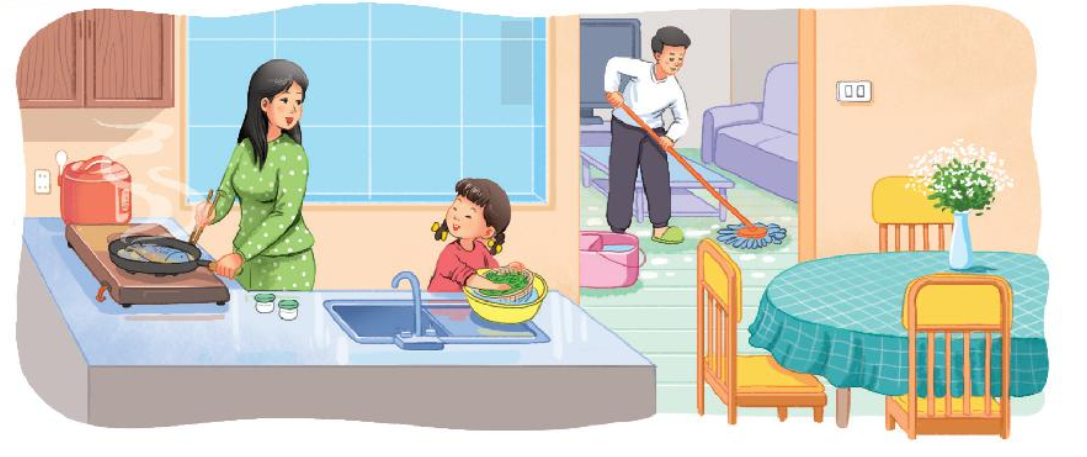 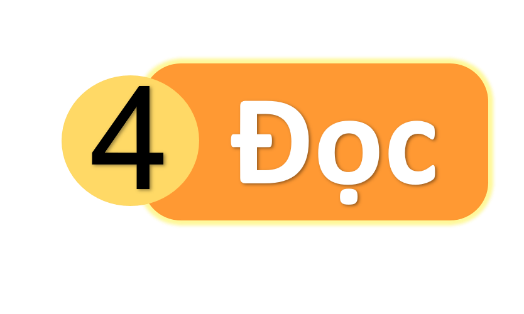 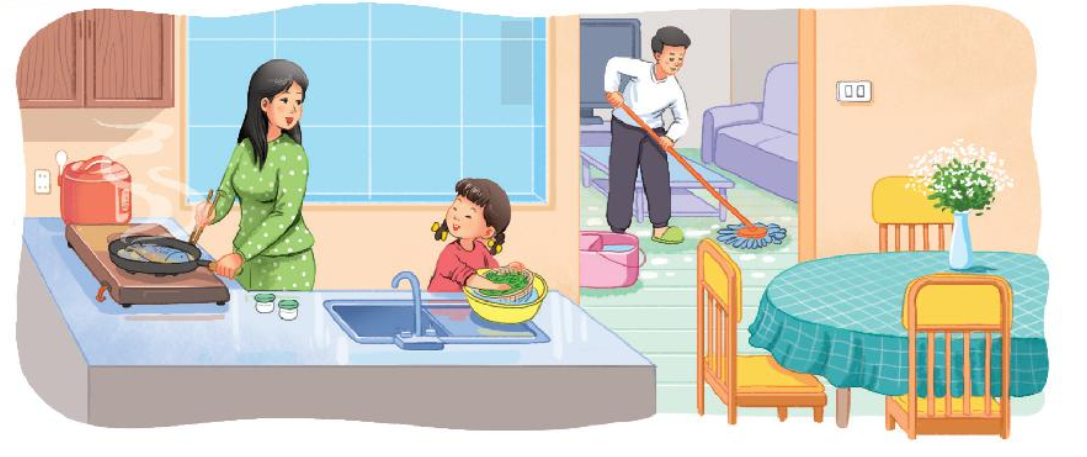 Dịp nghỉ lễ, nhà Hà có chú Tư và cô Lan đến chơi. Mẹ nấu súp gà, cơm nếp và rán cá chép. Hà giúp mẹ rửa rau quả và sắp xếp bát đĩa. Bố thì dọn dẹp nhà cửa. Nhà Hà hôm nay thật là vui.
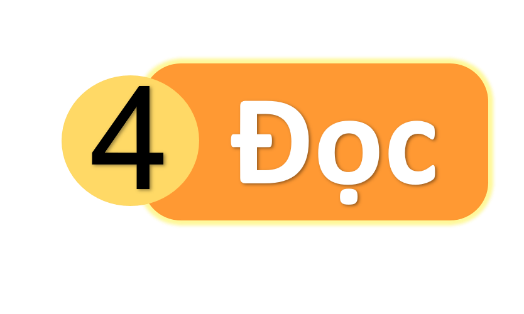 Dịp nghỉ lễ, nhà Hà có chú Tư và cô Lan đến chơi. Mẹ nấu súp gà, cơm nếp và rán cá chép. Hà giúp mẹ rửa rau quả và sắp xếp bát đĩa. Bố thì dọn dẹp nhà cửa. Nhà Hà hôm nay thật là vui.
ip
up
êp
ep
up
êp
ep
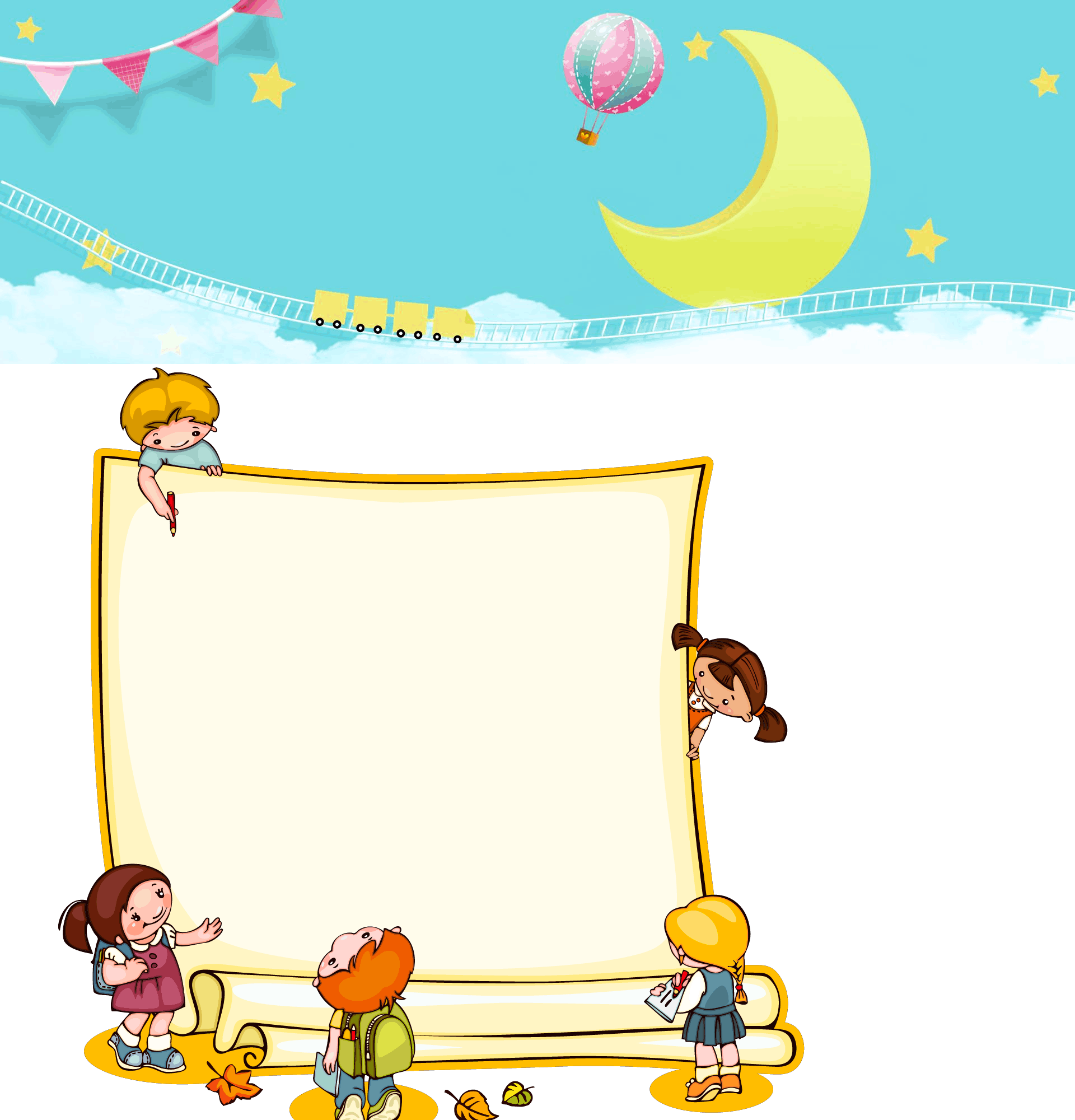 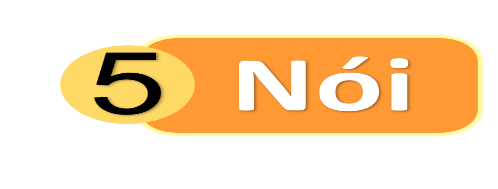 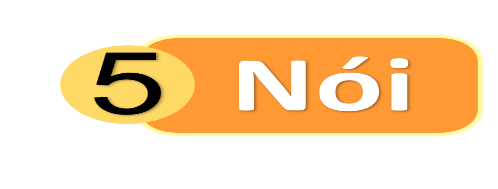 Khi nhà có khách
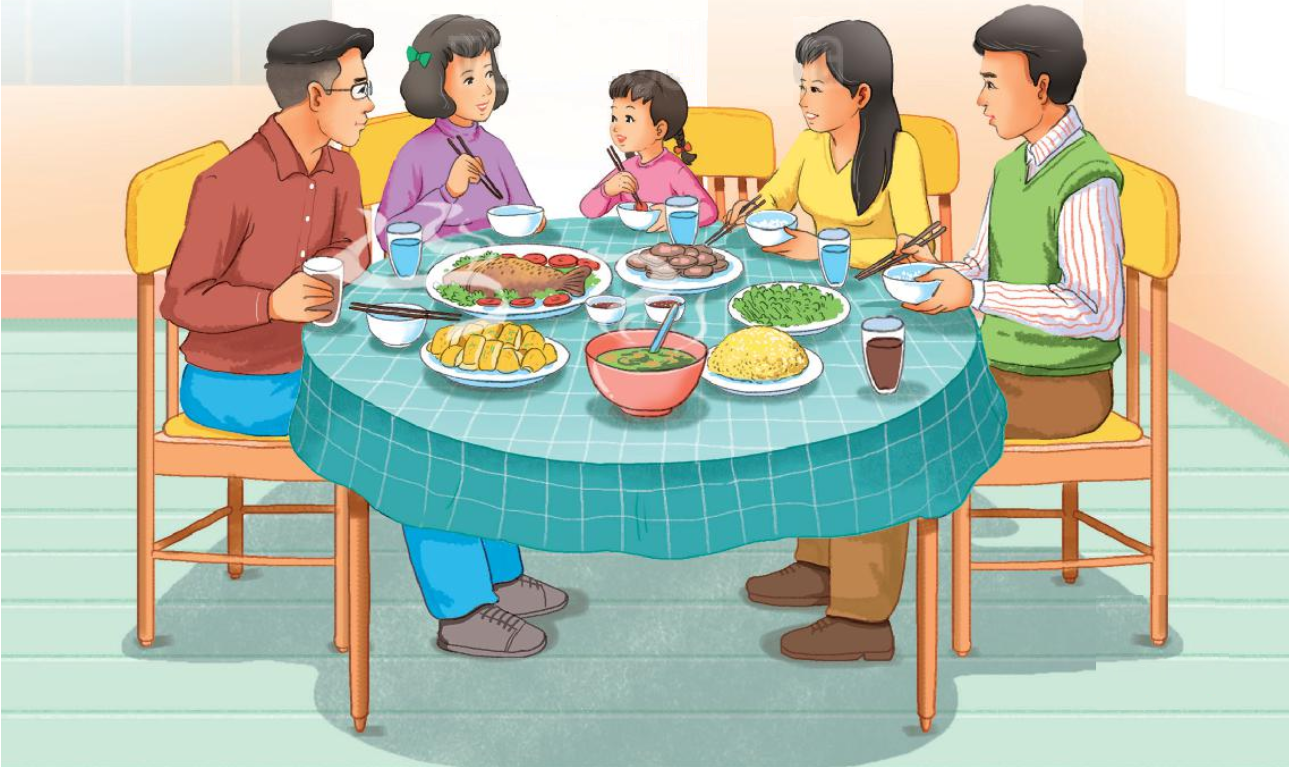 CỦNG CỐ BÀI HỌC
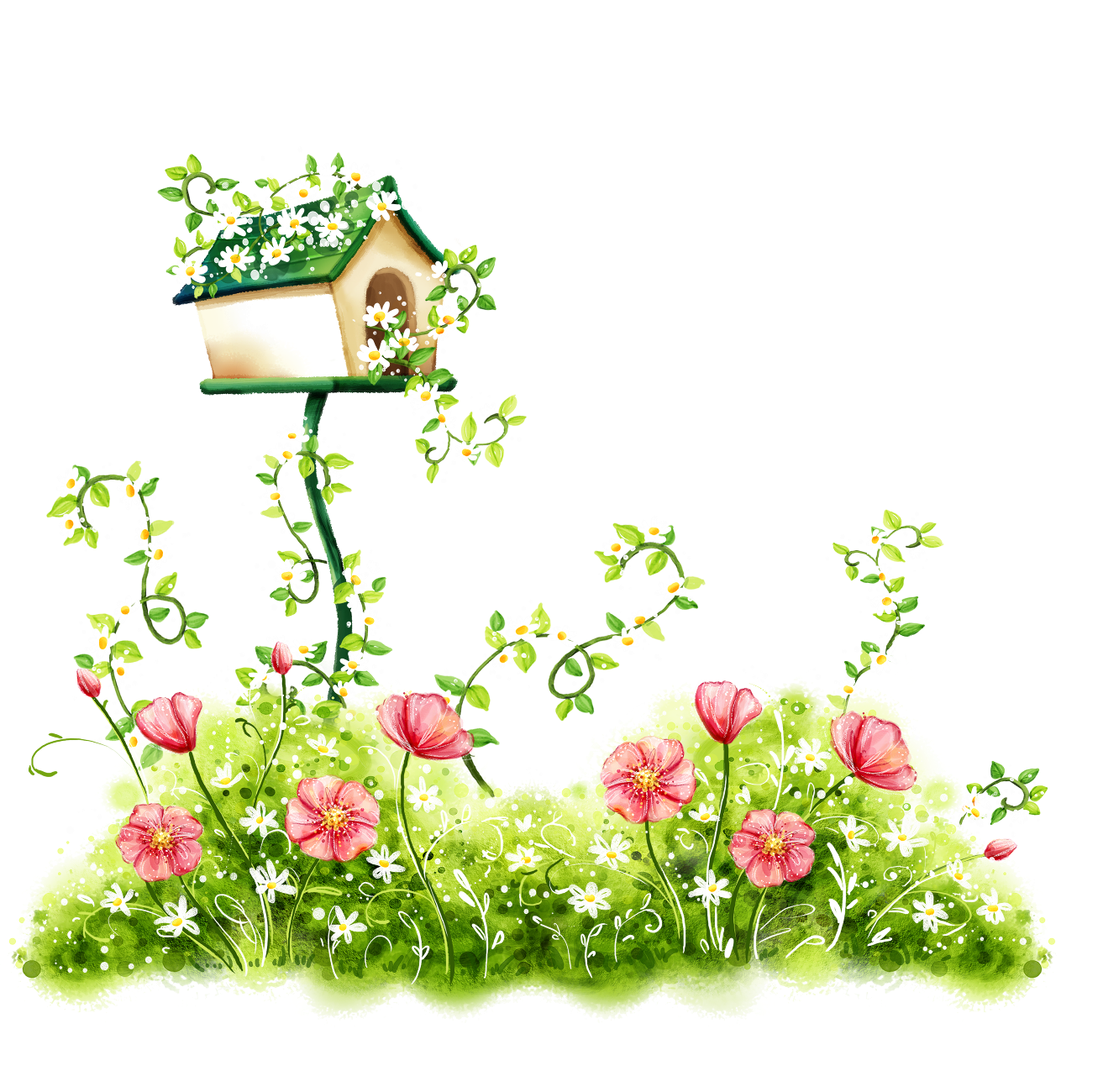 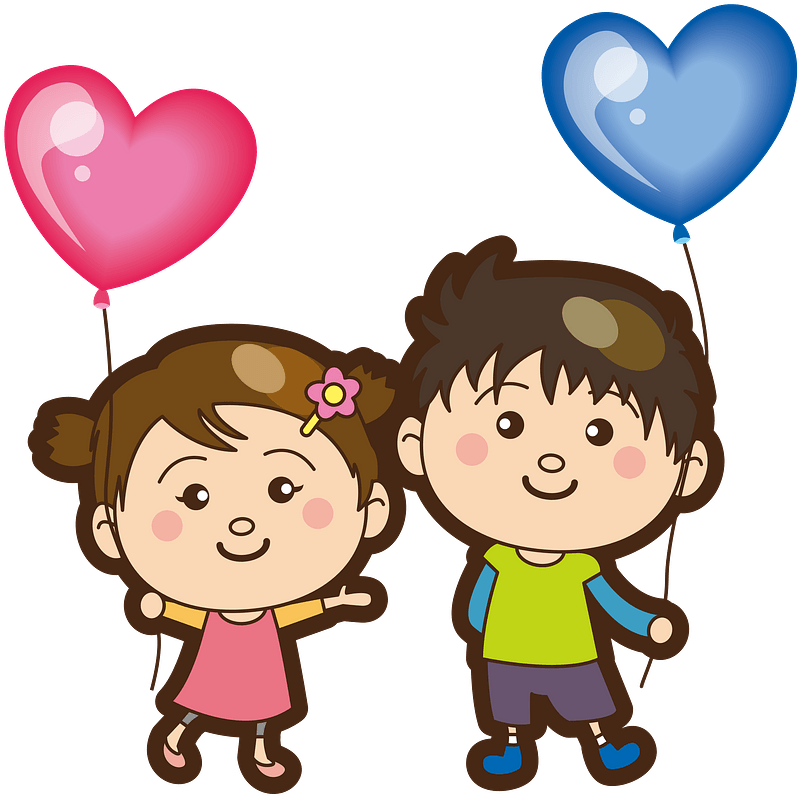